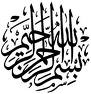 The APPLICATION OF ULEAD VIDEO STUDIO SOFTWARE TO RELAPSE PREVENTION EDUCATION IN DRUG USERS
By:Tahereh Pashaei
Introduction: According to the United Nations Office on Drugs and Crime (UNODC) World Drug Report 2014, Iran is one of the major consumers of opioids in the world. 
Estimates showed that at least 1.2 million people in Iran are dependent to drug.
This huge number of drug users apparently should receive appropriate treatment programs.

Methadone maintenance treatment (MMT) is one of the most accepted treatments for opioid dependence in Iran.
In a study, the  relapse rate six months after treatment was 64% indicating the necessity for developing complementary Relapse Prevention Treatments .
The relapse prevention proposed by Marlatt and Gordon based on cognitive-behavioral treatment is an influential treatment programs for drug dependence.
In this treatment approach, after identifying high risk situations leading to drug use and relapse, appropriate interventions are designed and prepared by therapists.
This educational treatment improves efficacy of the MMT program because it provides patients with an opportunity to develop skills and strategies that help them coping effectively with high risk situations related to drug use and realize and manage relapse warning signs.
Although different treatments have developed to addiction  treatment but less new educational  technology applied  to this target.
The present study aims to determine the effectiveness of relapse prevention education on  patients participating in the Methadone Maintenance Treatment , using Ulead Video Studio Software.
Method: A interventional study was conducted on 92 individuals treated with methadone in Iranian National Center of Addiction Studies. Participants were randomly divided into two groups: educational intervention group (N=46) and control group (N=46).
Instruments: Socio-demographic information, history of drug taking, treatment history, as well as some high risk behaviors related to addiction were collected through a short questionnaire. Besides, Farsi version of IDTS was used to identify high risk situations resulting in drug use and drug relapse
Intervention : The intervention was comprised of 12 educational session that held weekly.
 Each session, which lasted 90 minutes, was dedicated to a specific topic including , managing emotions, thought of using substances, craving and urge as well as social pressure for drug use, relapse, anger, in addition to refusal skills problem solving, communication skills and building a recovery support system
In addition, at the end of each session drug users  were given  a DVD  that outlined the elements of the session topic and relevant skills in  designed file  by Ulead Video Studio .
Relapse was defined as not showing up for treatment, drug use for at least 5 permanent days, and a positive urinary morphine test. Data were collected and analyzed by SPSS version 12.
Results: It was found that 36.4% and 63.6% of the intervention and control groups relapsed into drug use, in that order.
Conclusion: the relapse prevention education using Ulead Video Studio 11, an supplement tool  plays effective role in decreasing relapse rate in patients treated with methadone maintenance.
It seems that design and implementation of relapse prevention programs by using new technologies can help to treat addiction.
Dr.Tahereh Pashaei
Dr.Davoud Shojaeizadeh
Dr.Emran Razaghi
Dr.Azarkhash Mokri
Dr. Mahmoud Tabatabaei